ЦОС
Подготовил:
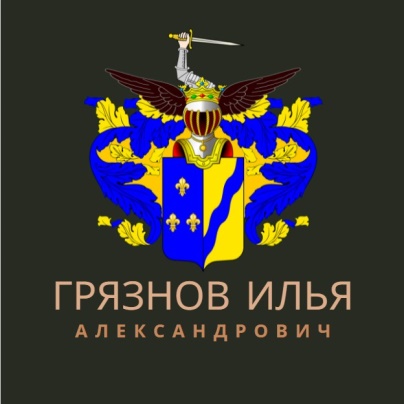 Презентационный материал. Canva
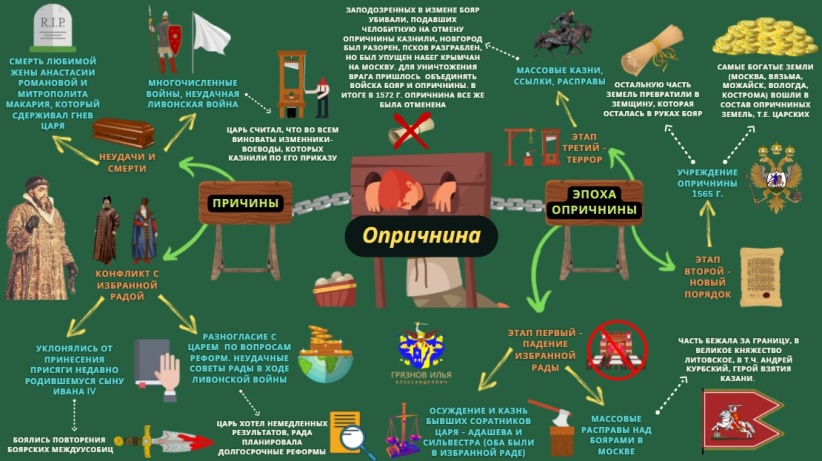 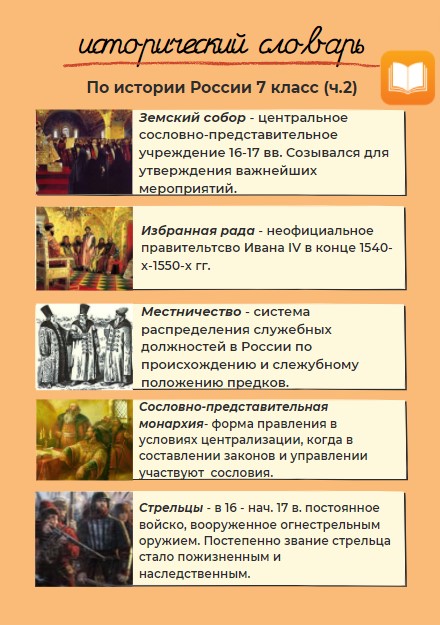 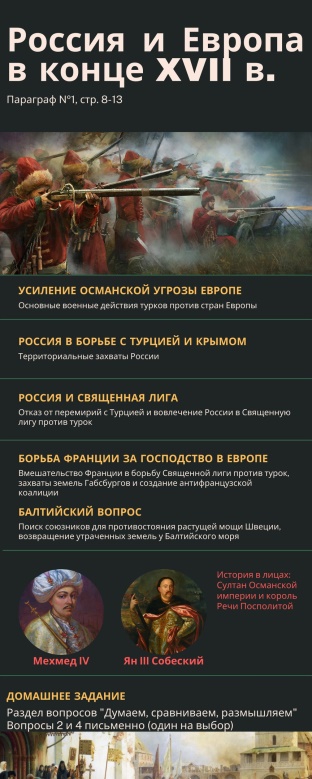 1.Интеллектуальные карты
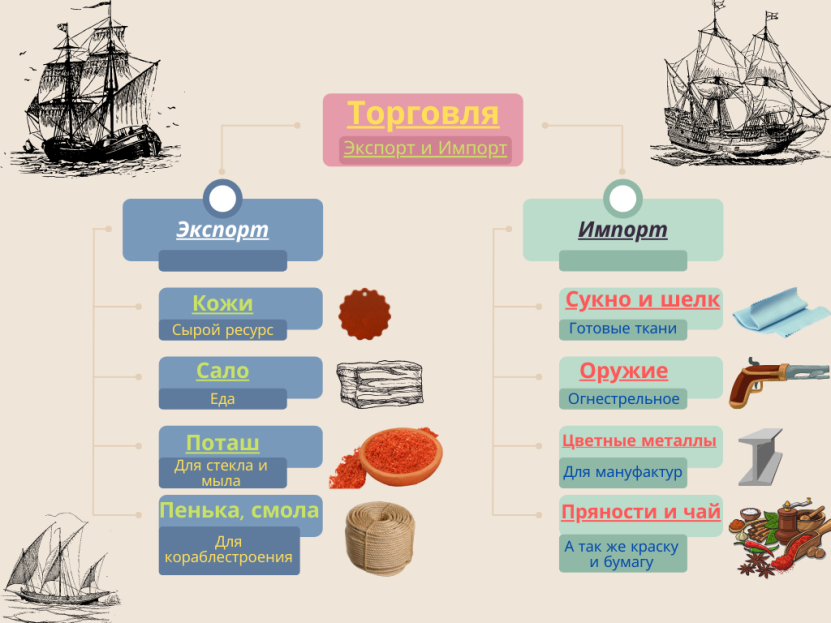 3.Терминология
5.Инфографики
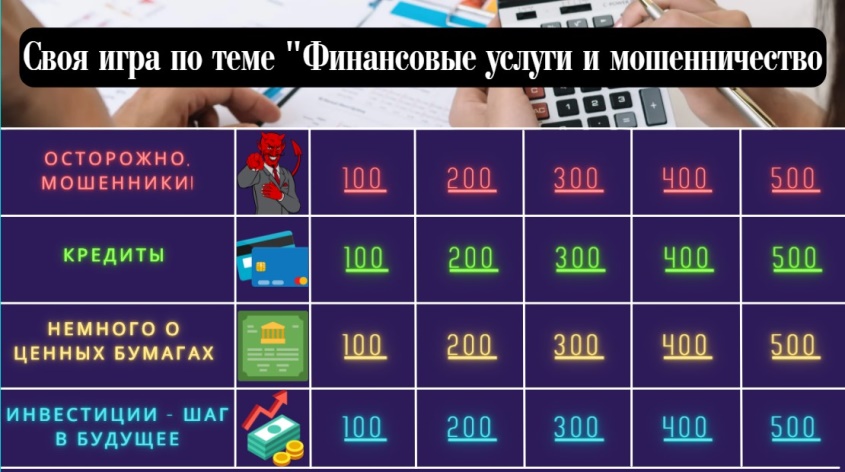 2.Презентация
4.Интерактив
Интерактивные карты
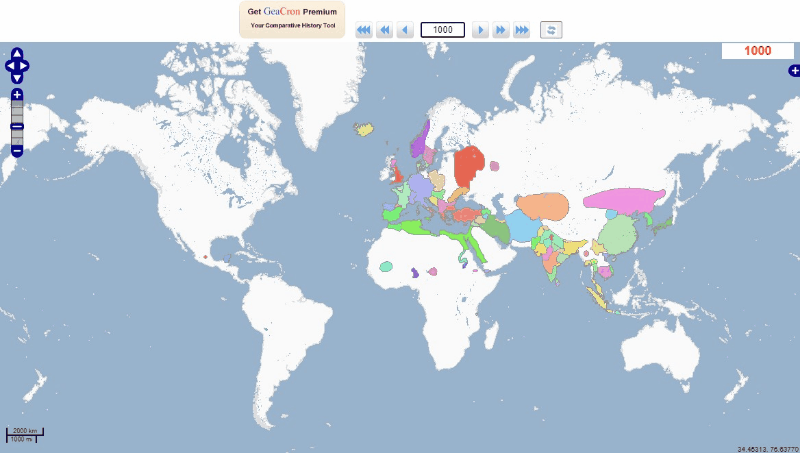 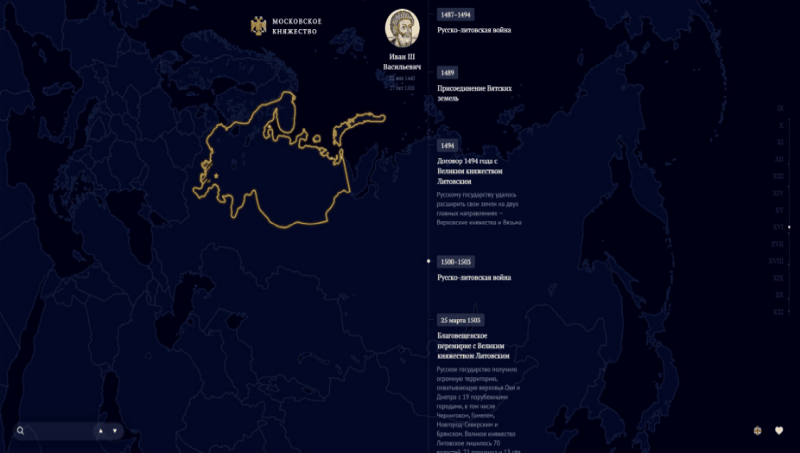 GeaCron
Интерактивная карта России
1) Предоставляет наиболее достоверную информацию о границах государств за определенный исторический период;2) Прост и удобен в использовании, позволяет заменить собой огромное количество бумажных карт.
1) Помимо картографической информации предоставляет в хронологической последовательности сведения о наиболее важных событиях в истории России.
Образовательные игровые платформы
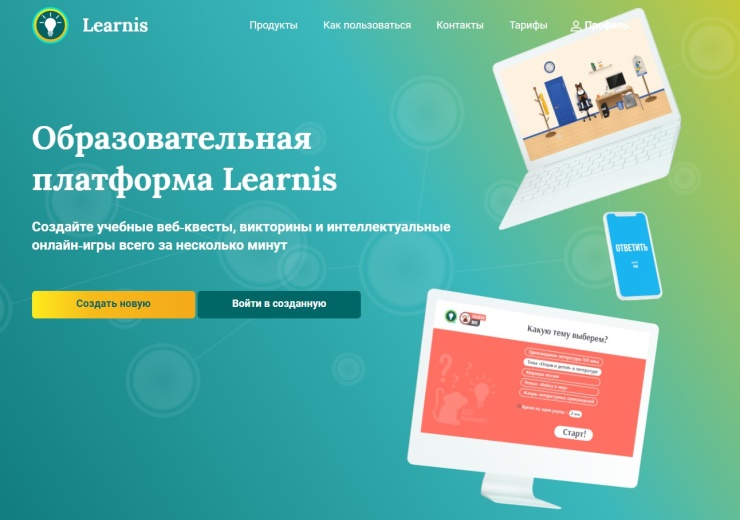 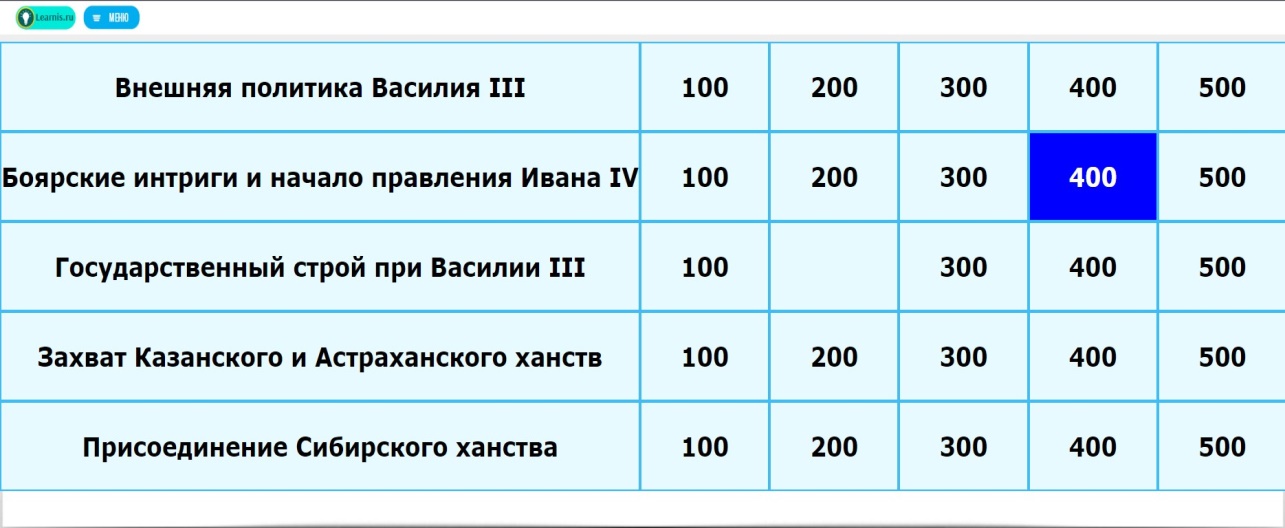 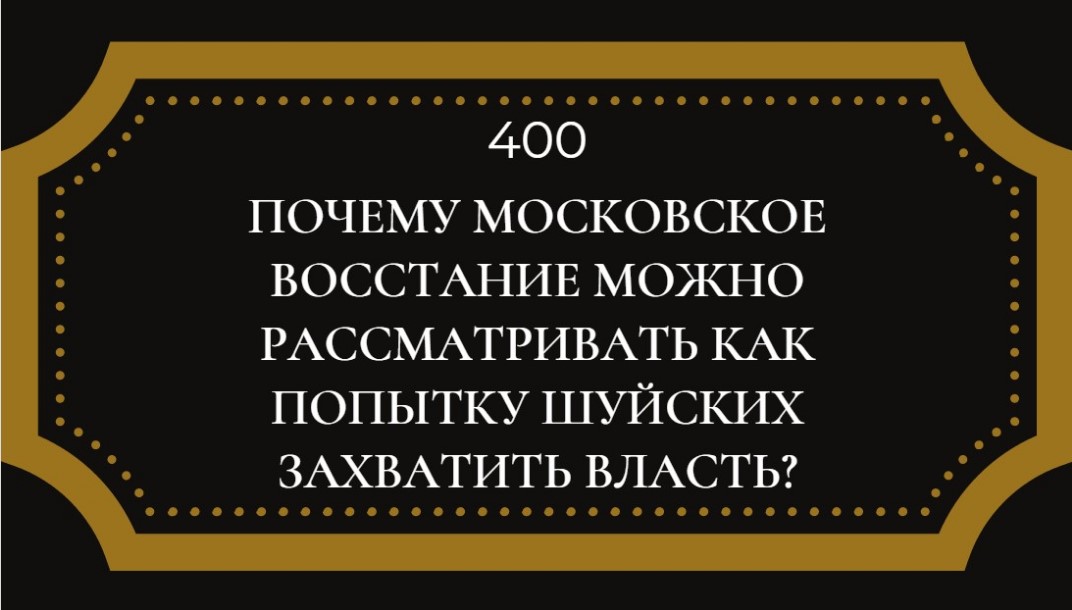 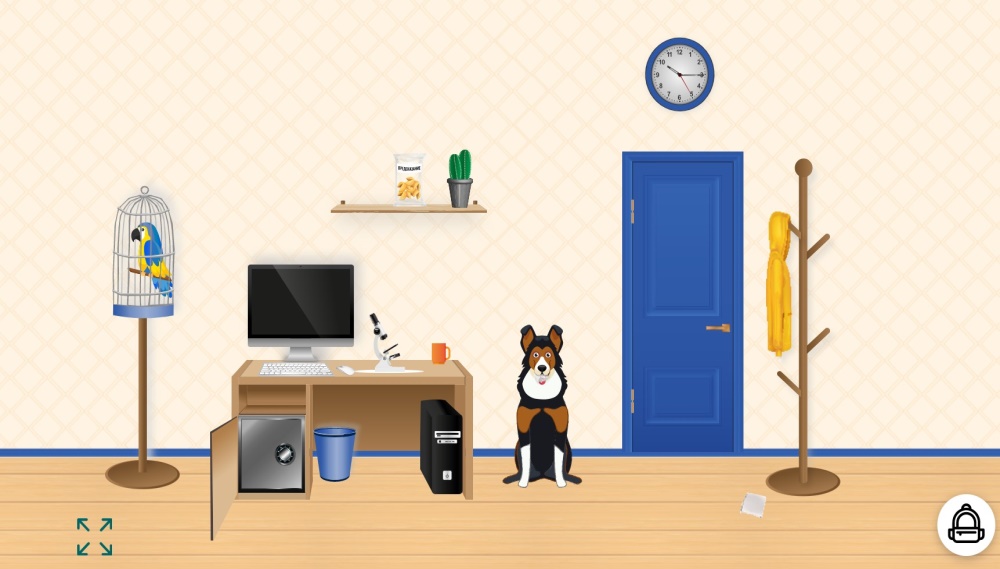 Образовательные игровые платформы
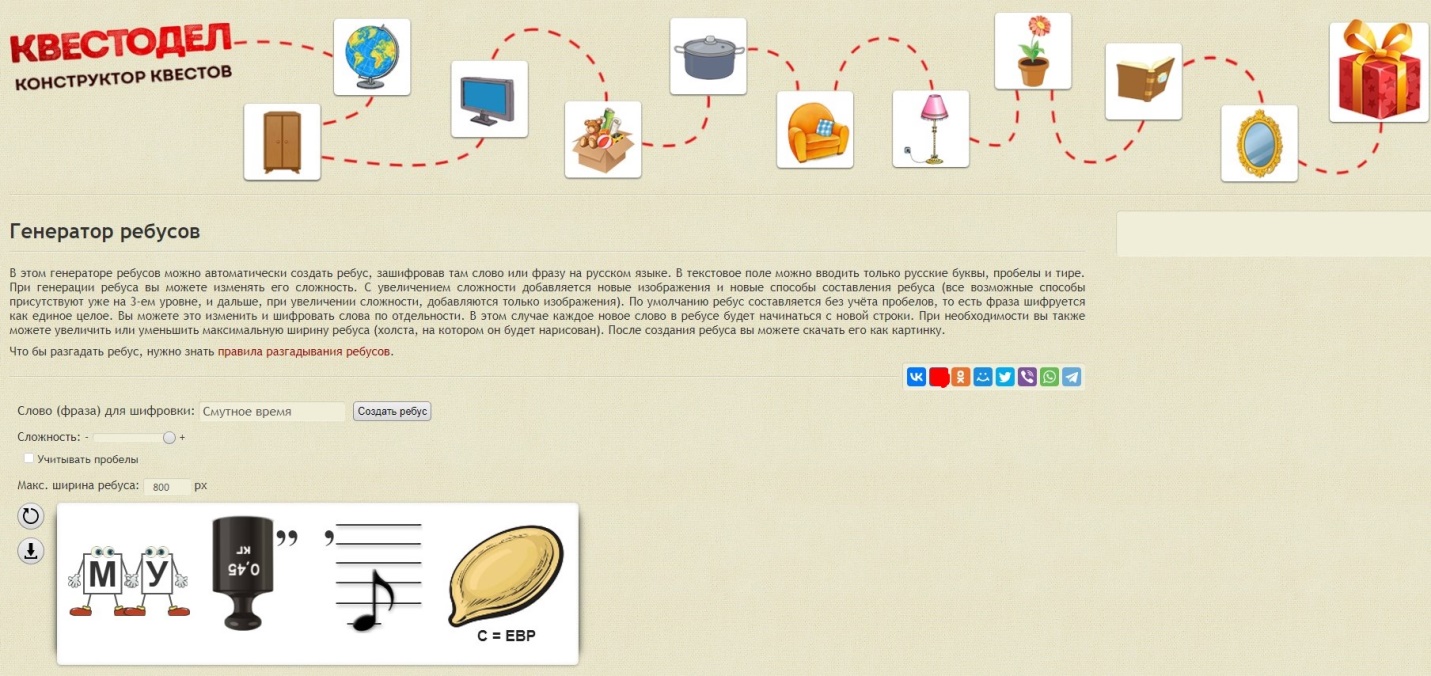 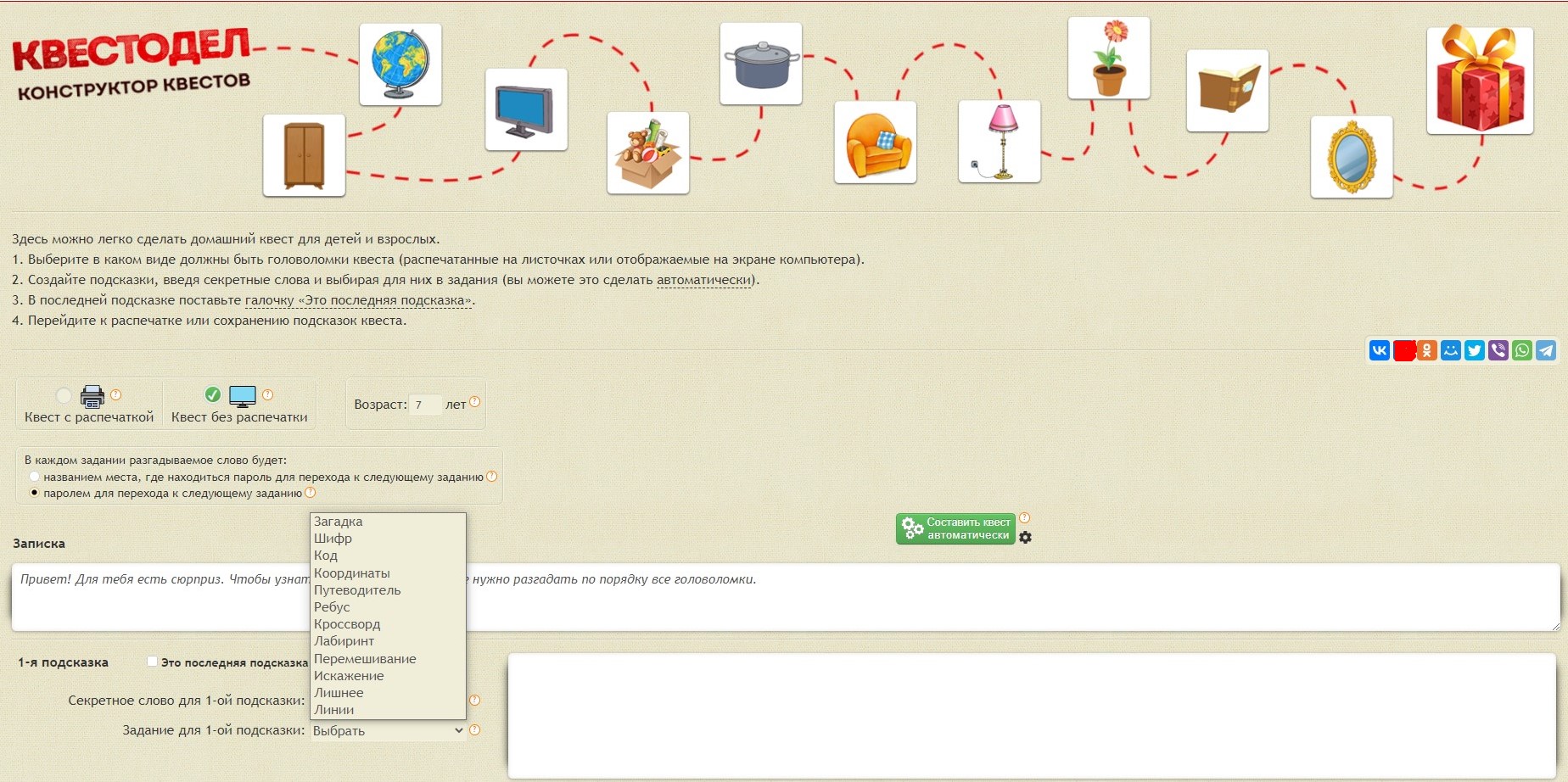 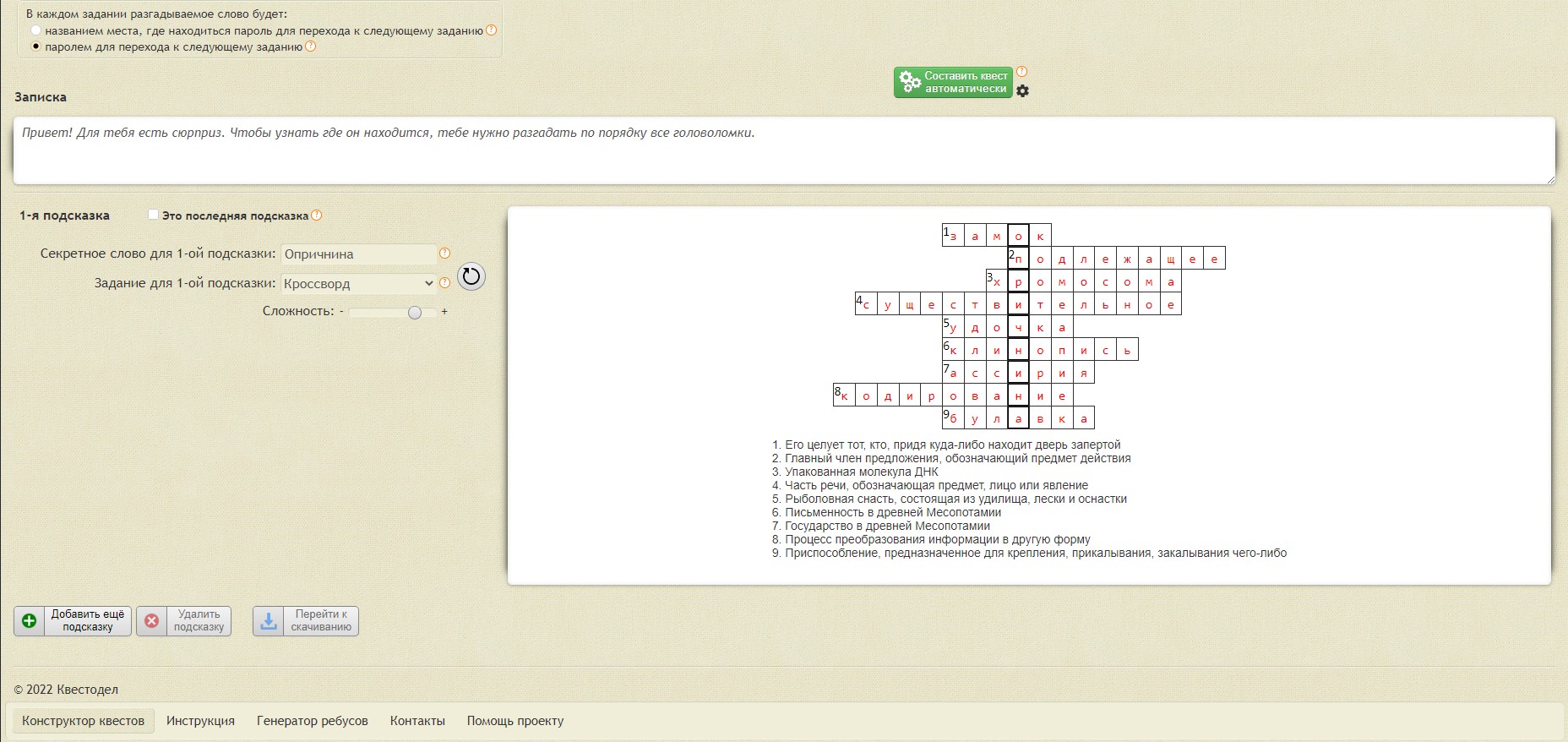 Фотоистория
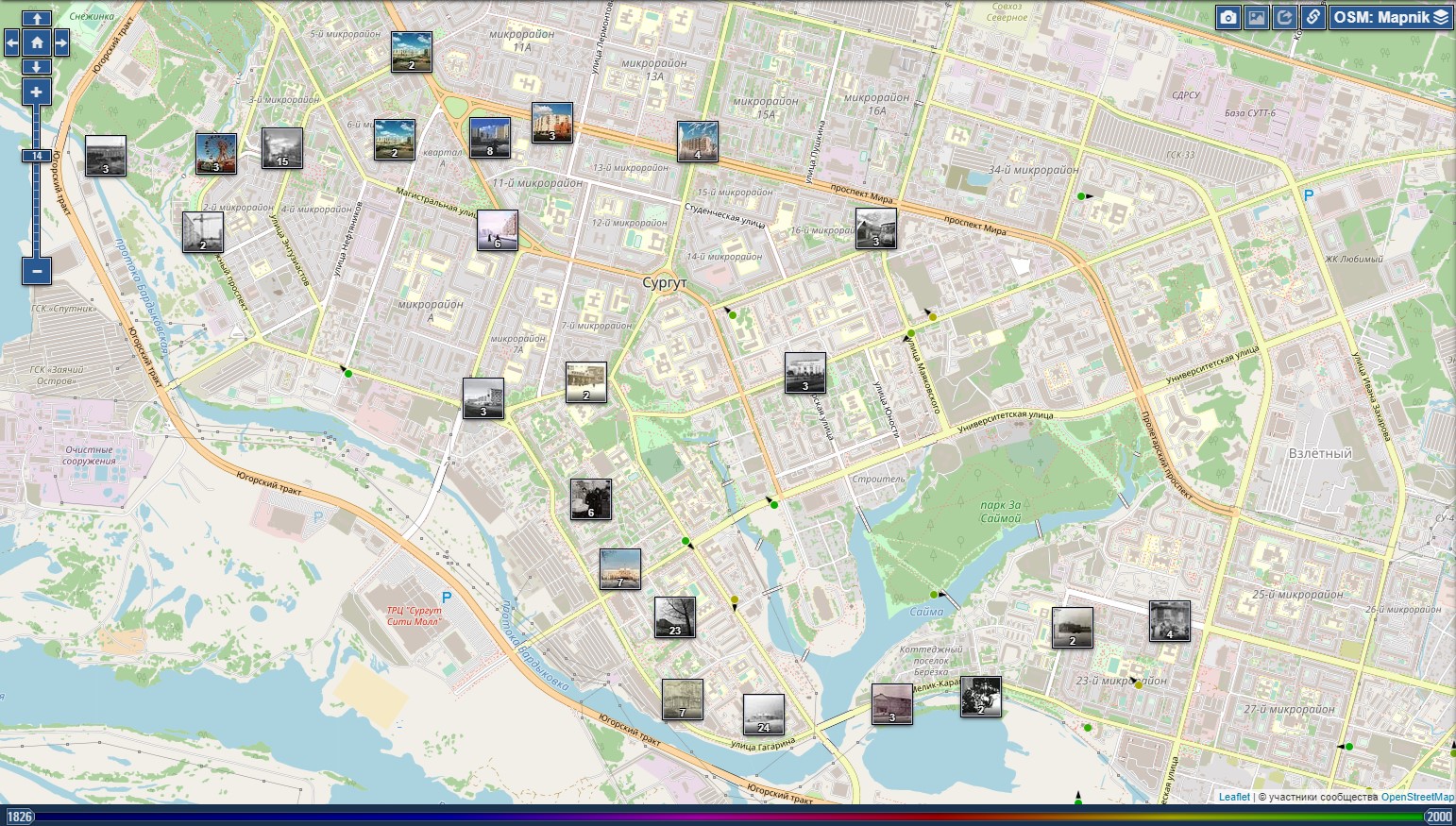 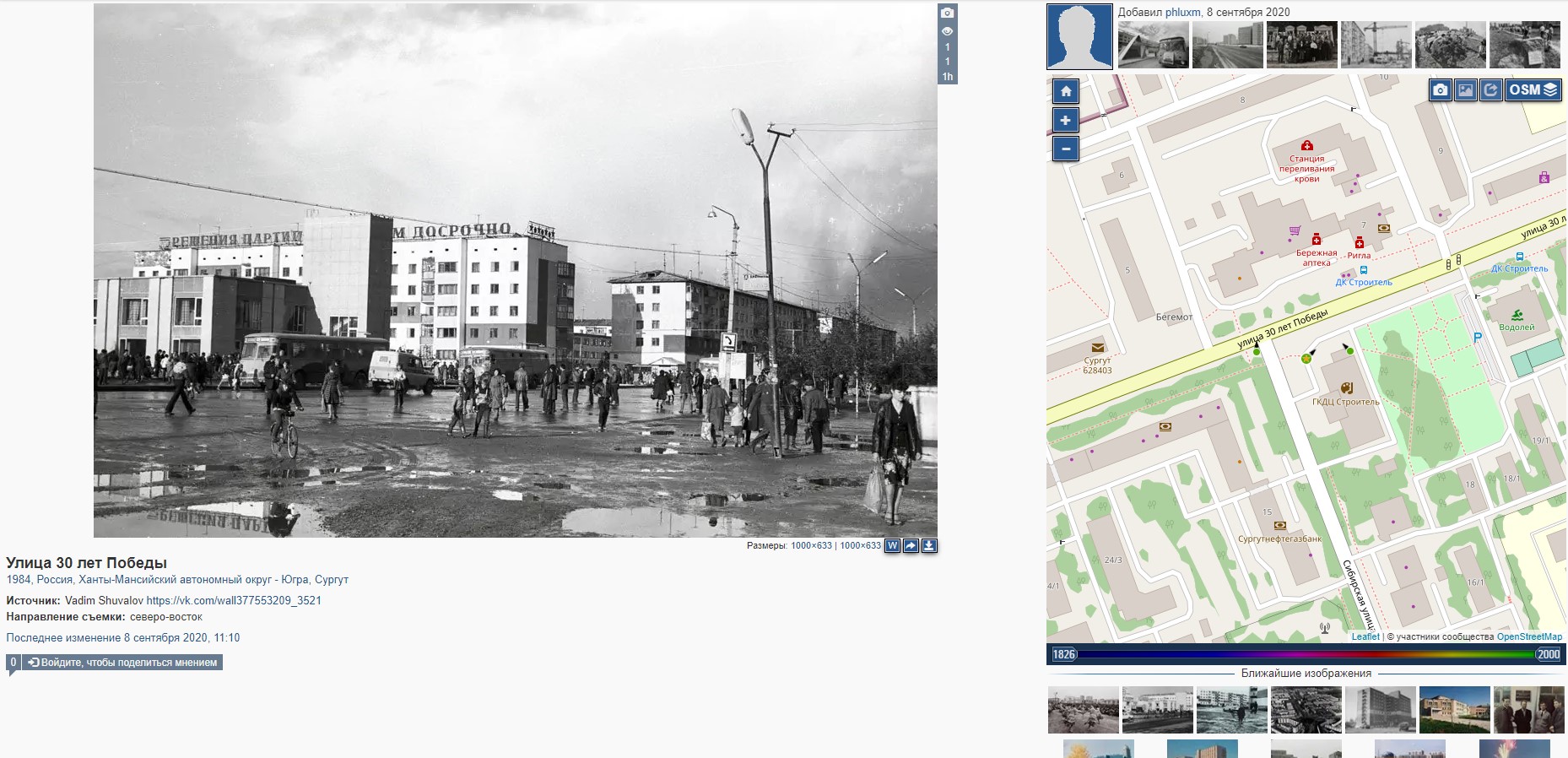 Онлайновые библиотеки
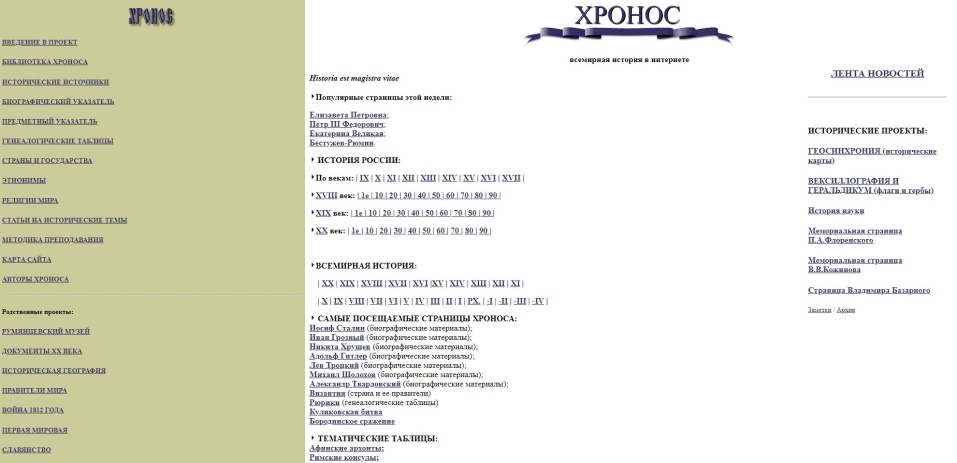 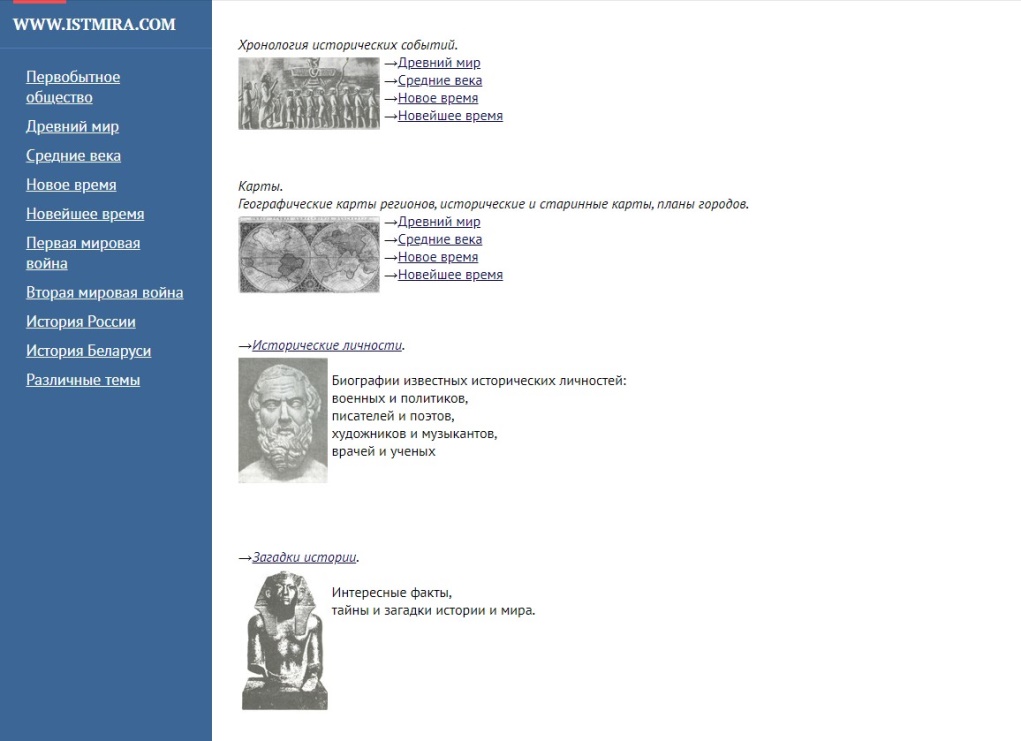 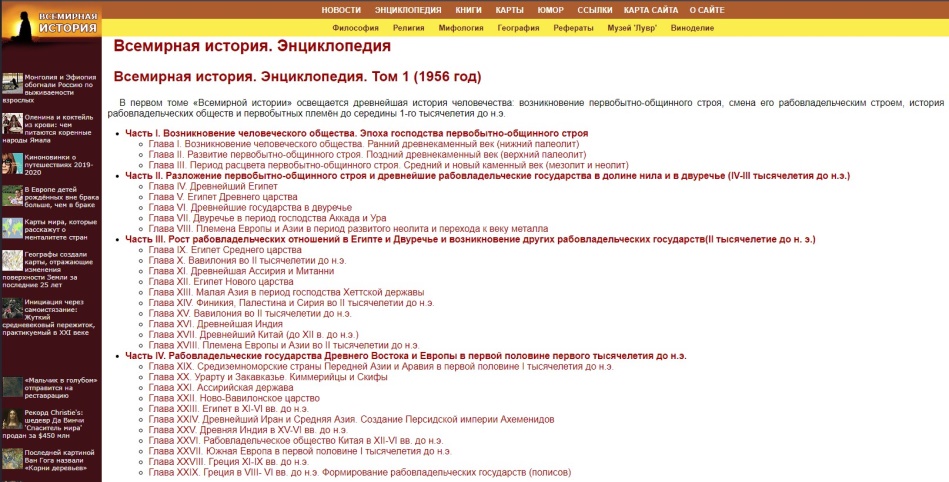 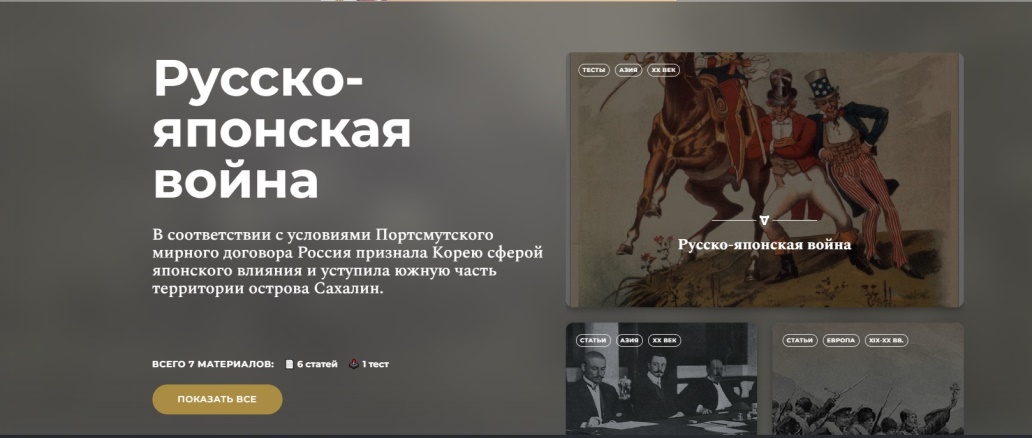 Спасибо за внимание!
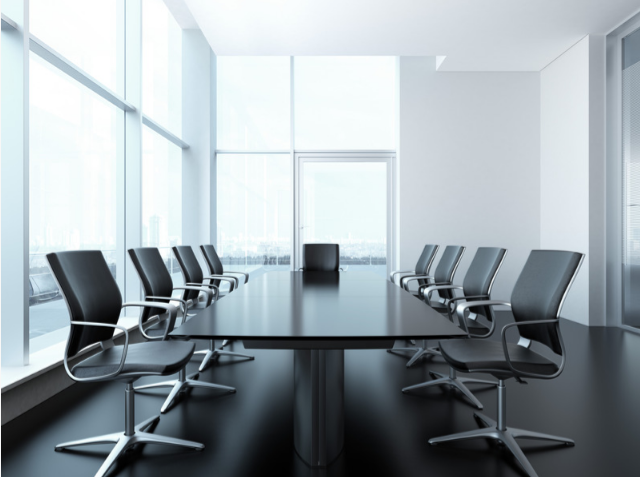